面会・お届物預かりについて
予約制となります。患者総合支援センター「スマイル」へお問合せください。
予約時間：平日 午後8時30分～午後5時（TEL0763-82-1475）
すべて予約制となります。病棟スタッフへお問合せください。
予約受付時間：平日 午後2時～午後3時（TEL0763-82-1475）
1. 面会について
1
① 対面面会
面  会   時  間：平日午後2時～午後3時の間の10分程度となります。
面会可能な方：家族2名以内（中学生以上）
面  会   当  日：面会時間前に、1階患者総合支援センター「スマイル」に  
                        お越しください。面会札をお渡しします。
面会にあたりお願いしたいこと：
　　　　　　　・マスク着用をお願いします。
　　　　　　　・手指消毒をお願いします。
　　　　　　　・検温をお願いします。
　　　　　　　・発熱・咳・咽頭痛など体調不良時はご遠慮ください。
　　　　　　　・面会中の飲食はご遠慮ください。
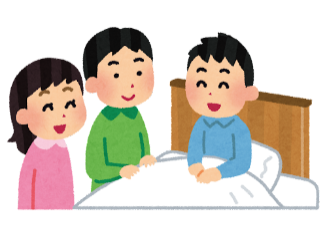 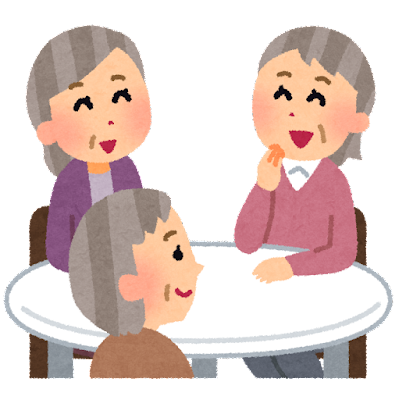 ② 院内オンライン面会について
　  患者さんと、院内オンラインブースを繋いで面会します。
面  会   時  間：平日午後2時～午後3時の間の10分程度となります。
面  会   当  日：面会時間前に、1階患者総合支援センター「スマイル」に  
                        お越しください。
面会にあたりお願いしたいこと：
　　　　　　　・マスク着用をお願いします。
　　　　　　　・手指消毒をお願いします。
　　　　　　　・検温をお願いします。
　　　　　　　・発熱・咳・咽頭痛など体調不良時はご遠慮ください。
予約制となります。病棟スタッフへお問合せください。
予約時間：平日 午後2時～午後3時（TEL0763-82-1475）
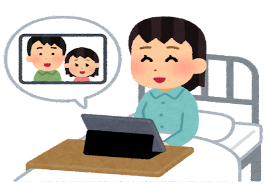 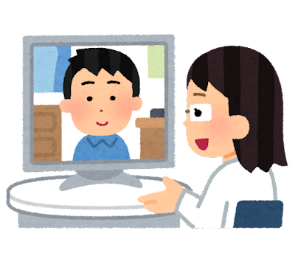 予約制となります。病棟スタッフへお問合せください。
予約時間：平日 午後2時～午後3時（TEL0763-82-1475）
③ 院外オンライン面会について
     患者さんと、院外で面会される方を繋いで面会します。
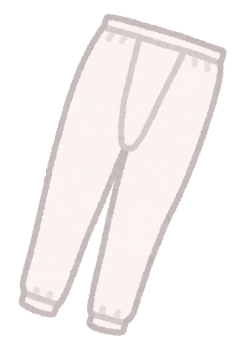 面  会   時  間：平日午後2時～午後3時の間の10分程度となります。
　　　　　　　事前に「Google Meet」アプリを端末（スマートフォン、
　　　　　　　タブレット等）にダウンロードしてください。
2. お届物（着替えなど）のお預かりについて
お届物(着替えなど)をお預かりし、患者さんへお届けいたします。
(金銭、貴重品、生もの等はご遠慮ください)
※なお、病院からご家族に来院をお願いする場合(病状説明、入退院等の手続きなど)が
　ございますので、その際はご協力をお願いいたします。
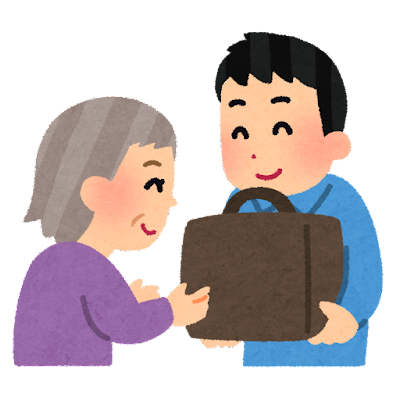 面会、お届け物について（2023.11～）.pptx
＊預かり時間内にお持ちください
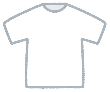 2023.10.31～ 
南砺市民病院